Системы оптического распознавания документов
Системы оптического распознавания символов
При coздании электронных библиотек и архивов путем перевода книг и документов в цифровой компьютерный формат, при переходе предприятий от бумажного к электронному документообороту, при необходимости отредактировать полученный по факсу документ используются системы оптического распознавания символов.
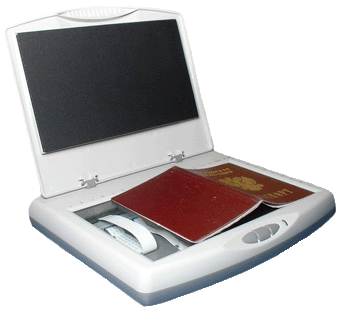 Оптическое распознавание символов
Оптическое распознавание символов (англ. optical character recognition, OCR) — механический или электронный перевод изображений рукописного, машинописного или печатного текста в последовательность кодов, использующихся для представления в текстовом редакторе.

С помощью сканера несложно получить изображение страницы текста в графическом файле.
Однако для получения документа в формате текстового файла необходимо провести распознавание текста, т. е. преобразовать элементы графического изображения в последовательности текстовых символов.
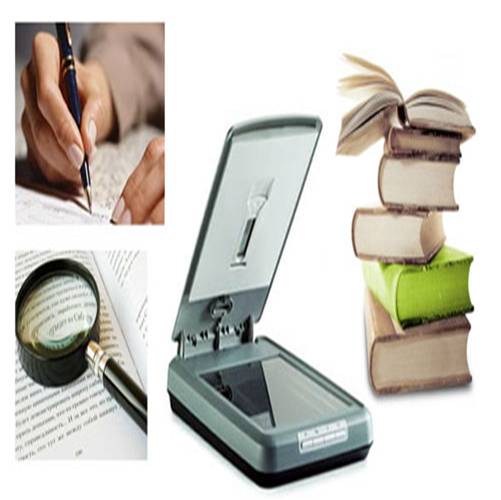 Сначала необходимо распознать структуру размещения текста на странице: выделить колонки, таблицы, изображения и т. д. 
Далее выделенные текстовые фрагменты графического изображения страницы необходимо преобразовать в текст.
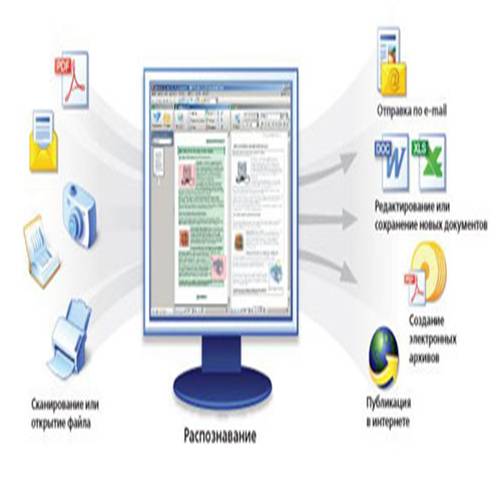 Хорошее качество текстаРастровый метод распознавания текста
Если исходный документ имеет типографское качество (достаточно крупный шрифт, отсутствие плохо напечатанных  символов или исправлений), то задача распознавания решается методом сравнения с растровым шаблоном.
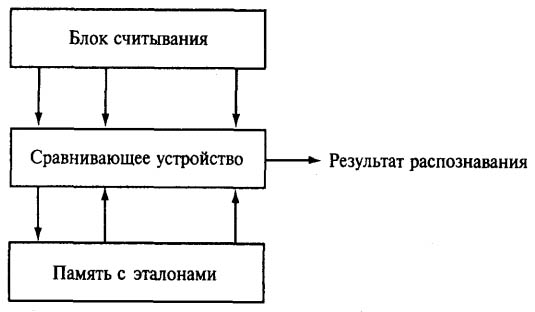 Хорошее качество текстаРастровый метод распознавания текста
Сначала растровое изображение страницы разделяется на изображения отдельных символов. 
Затем каждый из них последовательно накладывается на шаблоны символов, имеющихся в памяти системы, и выбирается шаблон с наименьшим количеством точек, отличных от входного изображения.
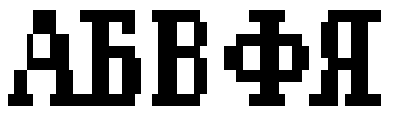 Хорошее качество текстаРастровый метод распознавания текста
Растровое изображение каждого символа последовательно накладывается на растровые шаблоны символов, хранящиеся в памяти системы оптического распознавания. Результатом распознавания является символ, шаблон которого в наибольшей степени совпадает с изображением
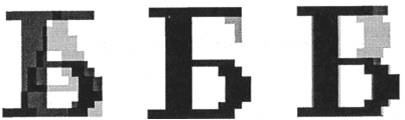 Например, распознаваемый символ "Б" накладывается на растровые шаблоны символов (А, Б, В и т. д.)
Плохое качество текстаСтруктурный метод распознавания
При распознавании документов с низким качеством печати (машинописный текст, факс и т.д.) используется метод распознавания структурных элементов (отрезков, колец, дуг и др.) символов. В искаженном символьном изображении выделяются характерные детали и сравниваются со структурными шаблонами символов. 


Любой символ можно описать через набор параметров, определяющих взаимное расположение eгo элементов. Например, буква «Н» и буква «И» состоят из трех отрезков, два из которых расположены параллельно друг другу, а третий соединяет эти отрезки. Различие между буквами в величине улов, которые составляет третий отрезок с двумя другими.
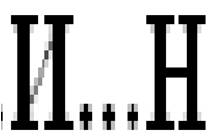 Плохое качество текстаСтруктурный метод распознавания
При pacпознавании структурным методом в искаженном символьном изображении выделяются характерные детали и сравниваются со структурными шаблонами символов. 
В результате выбирается тот символ, для которого совокупность всех структурных элементов и их расположение больше всего coответствуют распознаваемому символу.
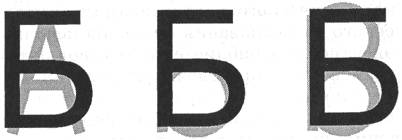 Например, распознаваемый символ "Б" накладывается на векторные шаблоны символов (А, Б, В и т. д.)
Системы оптического распознавания форм
При проведении Единого государственного экзамена, при заполнении налоговых деклараций и т. д. используются различного вида бланки с полями. Рукописные тексты (данные вводятся в поля печатными буквами от руки) распознаются с помощью систем оптического распознавания форм и вносятся в компьютерные базы данных. 
Сложность состоит в том, что необходимо распознавать символы, написанные от руки, а они довольно сильно различаются у разных людей. Кроме того, система должна определить, к какому полю относится распознаваемый текст.
Системы оптического распознавания форм
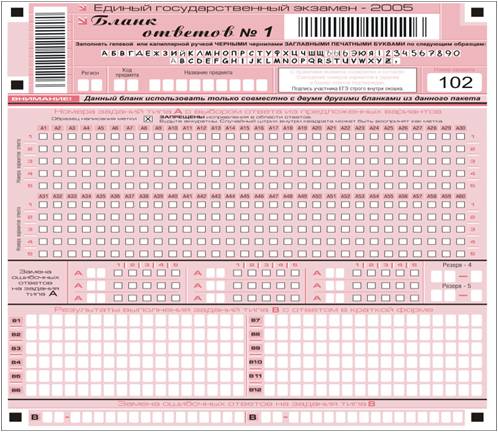 FineReader Forms
Бланком называется стандартный лист бумаги, на котором размещается постоянная информация и отведено место для переменной.
 Сложность состоит в том, что необходимо распознать написанные от руки символы, довольно сильно различающиеся у разных людей. 
Кроме того система  должна определить, к какому полю относится распознаваемый текст.
Системы оптического распознавания форм
Для обработки бланков предназначено специальное приложение FineReader Forms.
Для распознавания содержимого бланка необходимо предварительно создать шаблон формы. 
Сервис/ Шаблоны
Шаблон используют на этапе сегментации. Сегментация в данном случае состоит в наложении шаблона. 
Положение шаблона корректируется в соответствии с тем, насколько ровно был размещён бланк при сканировании.
Заключительный этап состоит в распознавании содержимого бланка.
Системы распознавания рукописного текста
С появлением первого карманного компьютера Newton фирмы Apple в 1990 году начали создаваться системы распознавания рукописного текста. Такие системы преобразуют текст, написанный на экране карманного компьютера специальной ручкой, в текстовый компьютерный документ.
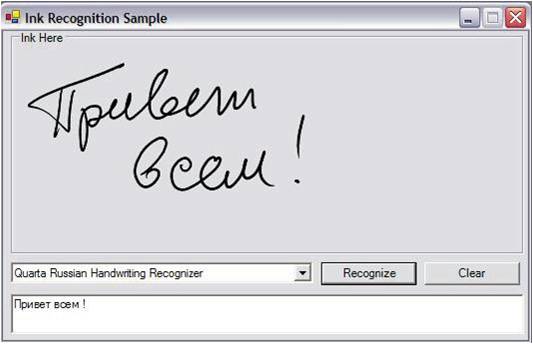 Системы распознавания рукописного текста
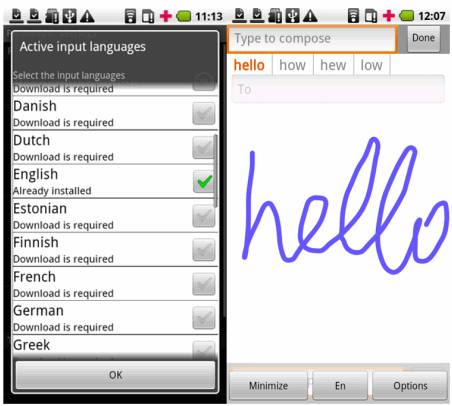 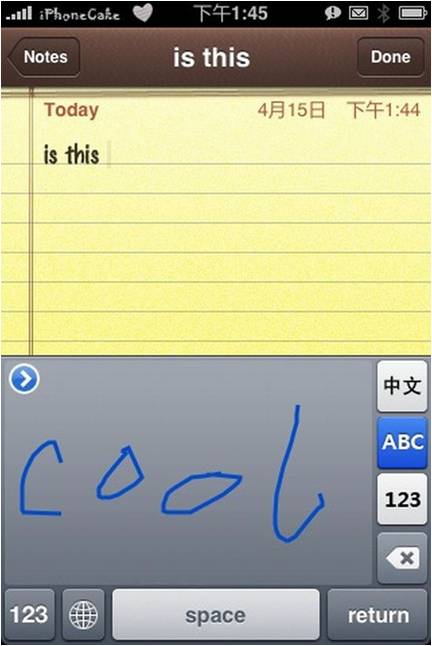 Программы оптического распознавания текста
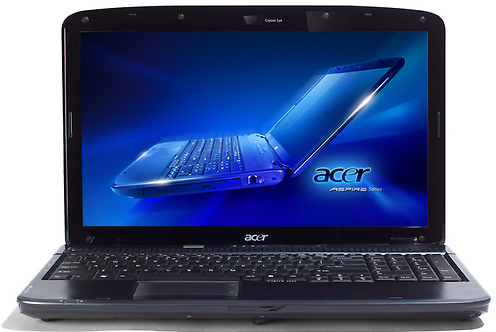 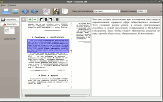 Программы оптического распознавания документов
Для ввода текстов в память компьютера с бумажных носителей используют сканеры и программы распознавания символов. 
Одной из наиболее известных программ такого типа является ABBYY FineReader.
Вместо сканера можно использовать цифровой фотоаппарат или камеру мобильного телефона.
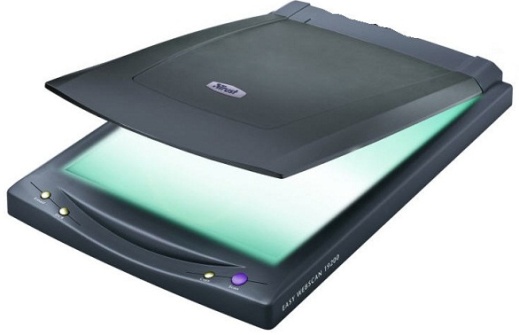 Отсканированные документы
Работа с программой распознавания текста
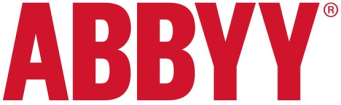 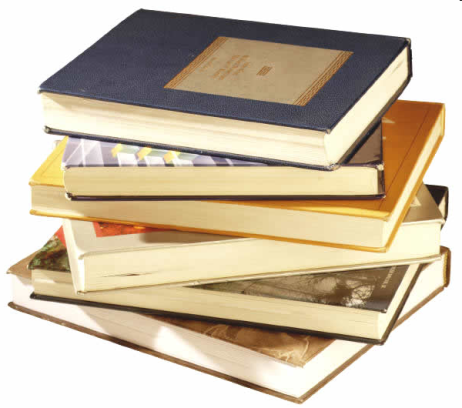 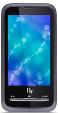 Бумажный носитель 
помещается под крышку сканера
Фотографии текстов
В программе отдаётся команда 
Сканировать и распознать
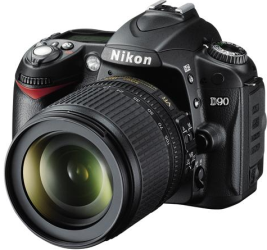 Распознанный текст переносится
в окно текстового редактора
Оптическое распознавание документов
Принцип работы сканера
Принцип работы сканера состоит в следующем: в результате преобразования света получается электрический сигнал, содержащий информацию об активности цвета в исходной точке сканируемого изображения. После оцифровки аналогового сигнала в АЦП цифровой сигнал через аппаратный интерфейс сканера идет в компьютер, где его получает и анализирует программа для работы со сканером. После окончания одного такого цикла (освещение оригинала — получение сигнала — преобразование сигнала — получение его программой) источник света  и приемник светового отражения перемещается относительно оригинала.
Программы распознавания текста
Преобразованием графического изображения в текст занимаются специальные программы распознавания текста (Optical Character Recognition - OCR).
Современная OCR должна уметь многое: распознавать тексты, набранные не только определенными шрифтами, но и самыми экзотическими, вплоть до рукописных. Уметь корректно работать с текстами, содержащими слова на нескольких языках, корректно распознавать таблицы. И самое главное — корректно распознавать не только четко набранные тексты, но и такие, качество которых, мягко говоря, далеко от идеала. Например, текст с пожелтевшей газетной вырезки или третьей машинописной копии. Само собой, распознать текст — это еще полдела. Не менее важно обеспечить возможность сохранения результата в файле популярного текстового (или табличного) формата — скажем, формата Microsoft Word.
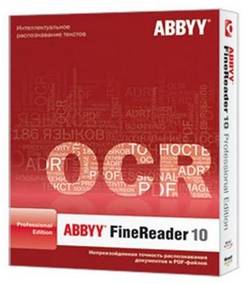 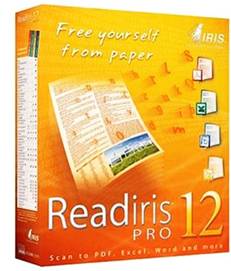 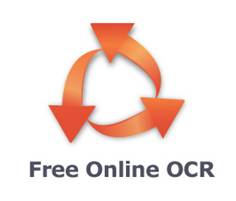 OCR CUNEIFORM
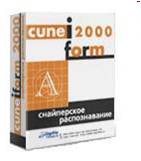 Это бесплатная программа сканирования и распознавания текста российского разработчика Cognitive Technologies.
OCR CuneiForm обеспечивает быстрое, удобное и качественное распознавание текста с сохранением исходного вида документа. Поддерживается распознавание с более 20 языков, среди них русский, украинский, английский, немецкий, французский, испанский, итальянский, португальский, шведский, финский, сербский, хорватский, польский, а также распознавание смешанного русско-английского текста.
ABBYY FineReader
Популярная проприетарная программа распознавания текста компании ABBYY
Программа производит распознавание текста с более 180 языков, для 38 из них предусмотрена встроенная проверка орфографии. Начиная с версии Professional, распознаются иврит, японский, тайский, китайский языки. Finereader открывает файлы графических форматов (TIFF, JPG, PFD, PNG и др.) в том числе DjVu – компактный формат для хранения отсканированных документов, книг.
Окно программы FineReader
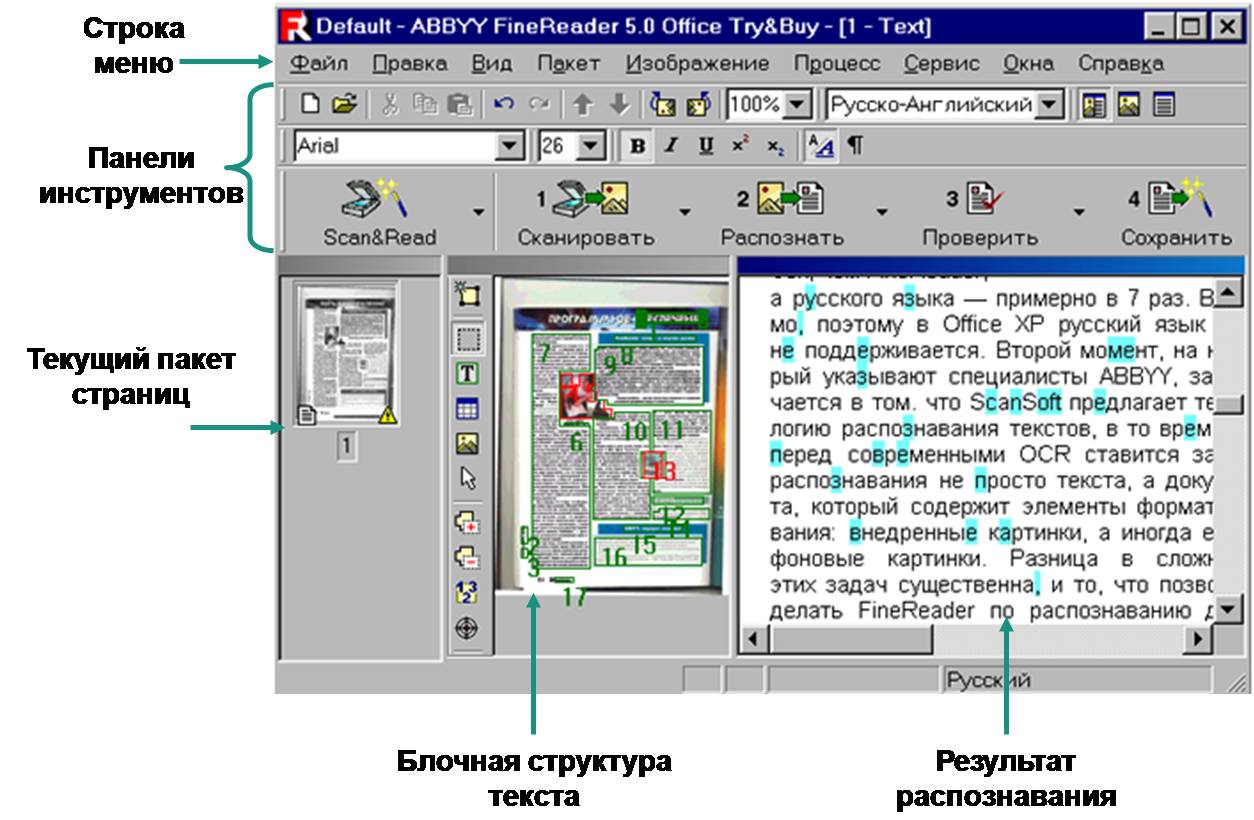 Процесс обработки FineReader
Сканирование (сканер, цифровой фотоаппарат, цифровая видеокамера).
Сегментация - выделение блоков на изображении.
Распознавание – неоднозначно опознанные символы выделяются цветом. 
Проверка ошибок- можно провести проверку грамматики.
Сохранение результатов в виде отформатированного или неотформатированного документа, или прямой передачи  в другое приложение - WORD, Excel в буфер обмена Windows.
OmniPage
Популярная программа распознавания текста российской компании ABBYY
Программа отличается высокой скоростью и точностью распознавания. Распознаются более 120 языков с различными алфавитами: латинский, греческий алфавиты, кириллица, китайский, японский и корейский языки. Как и FineReader, OmniPage уверенно распознает документы, полученные с помощью цифровых камер с помощью технологии коррекции изображения "3D Correction".
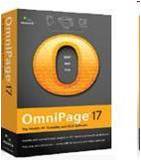 OmniPage
В программе присутствуют удобные инструменты обработки изображений, повышенное качество сканирования без повторного сканирования; функция преобразования бумажных форм в электронные документы, заполняемые на экране; механизм Google Desktop Search для поиска отсканированного файла (и других файлов) по содержащимся в нем словам. В комплекте с OmniPage Professional поставляется несколько полезных утилит. В частности, PDF Converter - позволяет преобразовывать файлы формата PDF в редактируемые форматы: doc, rtf, wpd, xls. Упрощенный вариант утилиты PDF Create!, которая выполняет обратное преобразование: превращает практически любой текстовый или графический файл в формат PDF.
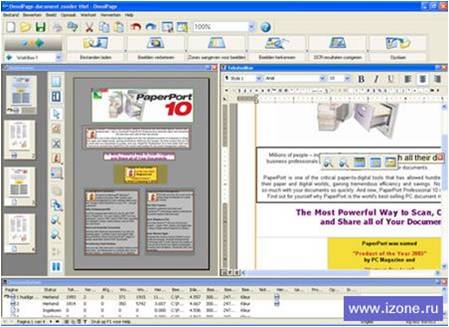 Readiris
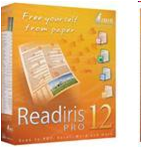 Программа сканирования и распознавания текста компании I.R.I.S.
Поддерживается распознавание текста с более 120 языков распознавания, включая русский, а также ближневосточные языки - арабский, иврит, фарси (в версии Middle-East) и японский, китайский, корейский (в версии Asian). Есть версия Readiris для Macintosh. 
Вместе с поддержкой распознавания популярных форматов картинок, распознаются файлы PDF и DjVu.
Readiris
Содержит региональные пакеты для распознавания азиатских языков и языков среднего востока.
Kirtas Technologies Arabic OCR
Может распознавать арабские и английские символы на одной странице.
Zonal OCR
Помогает автоматизировать извлечение данных из компьютерных изображений.
Brainware
Извлечение данных из документов и их обработка — например, счета, извещения, накладные и платёжки
Microsoft Office Document Imaging
Программа распознавания текста компании Microsoft
Программа Document Imaging способна работать только с двумя языками: английским и языком локализации самого MS Office. Для поддержки других языков необходимо дополнительно устанавливать пакет Multilingual User Interface (MUI). OCR настроек в программе практически нет, программа в автоматическом режиме поддерживает распознавание типа и размера шрифтов, картинок и простых таблиц.
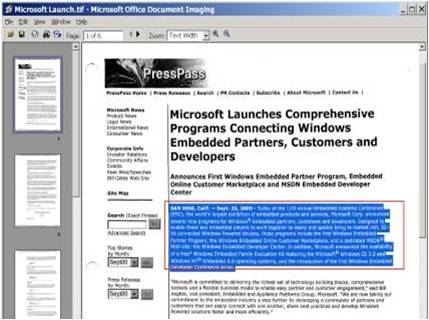 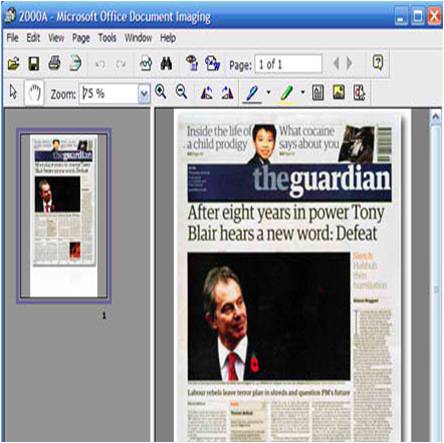 Существует также системы On-line распознавания текста: Online OCR  и ABBYY FineReader Online (http://www.onlineocr.ru  , http://finereader.abbyyonline.com, http://www.liveocr.com/ )
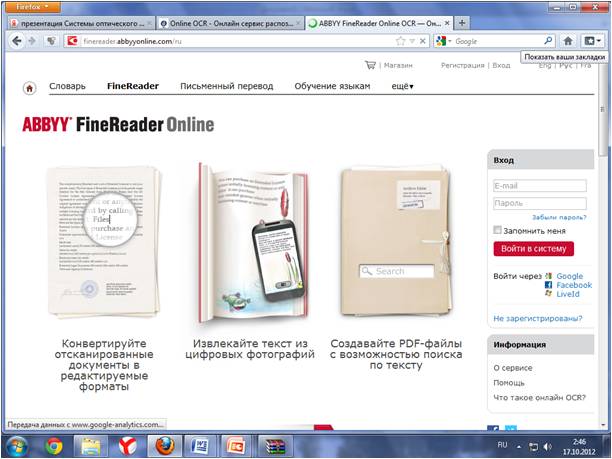 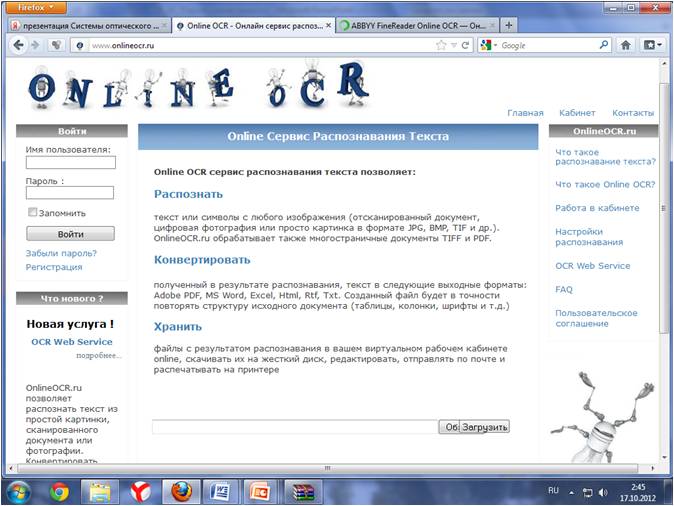 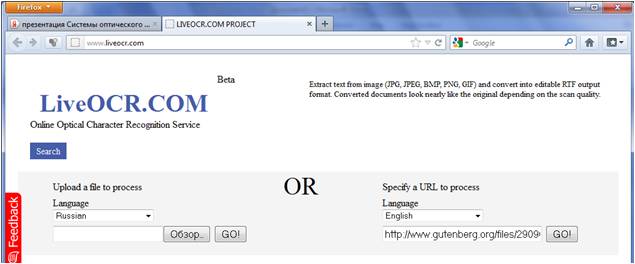 Подведение итогов урока
В чем состоят различия в технологии распознавания текста при использовании растрового и векторного методов?
Для чего предназначены программы оптического распознавания документов?
Домашнее задание:
П. 2.8 стр. 71-73